weekly report
Gabriella Grace Suarez
GOALS
Familiarize myself with the three areas of research I was assigned.
Become more comfortable using the command line.
Try to stable some of the installations including isip and Eclipse.

Three Areas of Research
-Normal/Abnormal
-Interpolation
-GIT
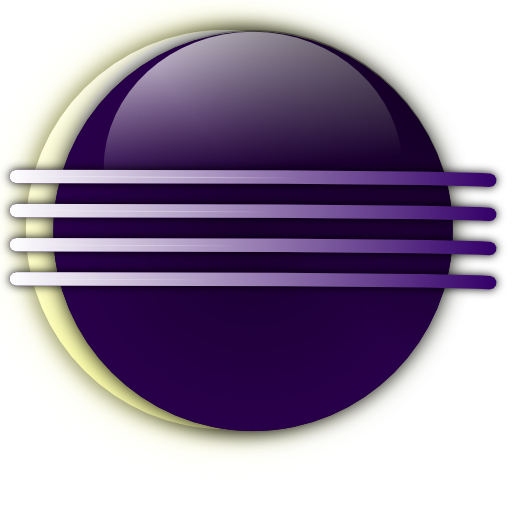 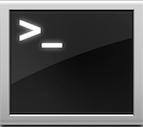 Accomplishments
Normal/Abnormal- Watching videos on reading EEGs, conversations with Dave, learning about Kaldi and HTK.I
Interpolation- Retrieving code from Owlsnest (dsp), studying print_header.cc, trying to include EDF.h. 
GIT-  Watching videos on Lynda, signing up for GitHub. 
General- Becoming more familiar with the command line, connecting directly to Owlsnest without a password, experimenting with nano and emacs.
PLANS
Normal/Abnormal- My current plan is to continue to become familiar with software such as Kaldi and HTK. Once Dave has constructed a decision tree, I believe that we are going to start using MATLAB to classify EEG readings using Dave’s decision tree.
Interpolation- My goal for this project is to try to understand the logic of the code in the dsp directory. Ideally, I would like to be able to compile some of this code using Eclipse. 
GIT- My goal for this project is to become completely comfortable using the most useful commands in this software and await for the instruction of Dr. Picone.
General- I want to continue to try to work on the problem that I am having with isip and Eclipse.